Dolore toracico di origine respiratoria
Le fibre dolorifiche e i  recettori dolorifici non sono presenti nel parenchima polmonare (alveoli).
Sono invece presenti in scarsa misura nelle vie aeree principali fino alle diramazioni principali della trachea (bronchi prinicipali) e in modo e sensibilità importanti sulla superficie della pleura.
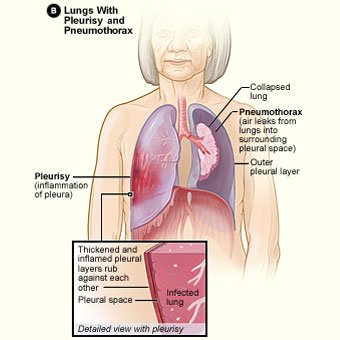 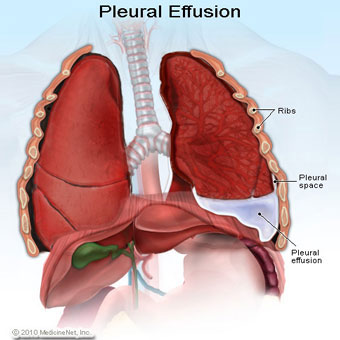 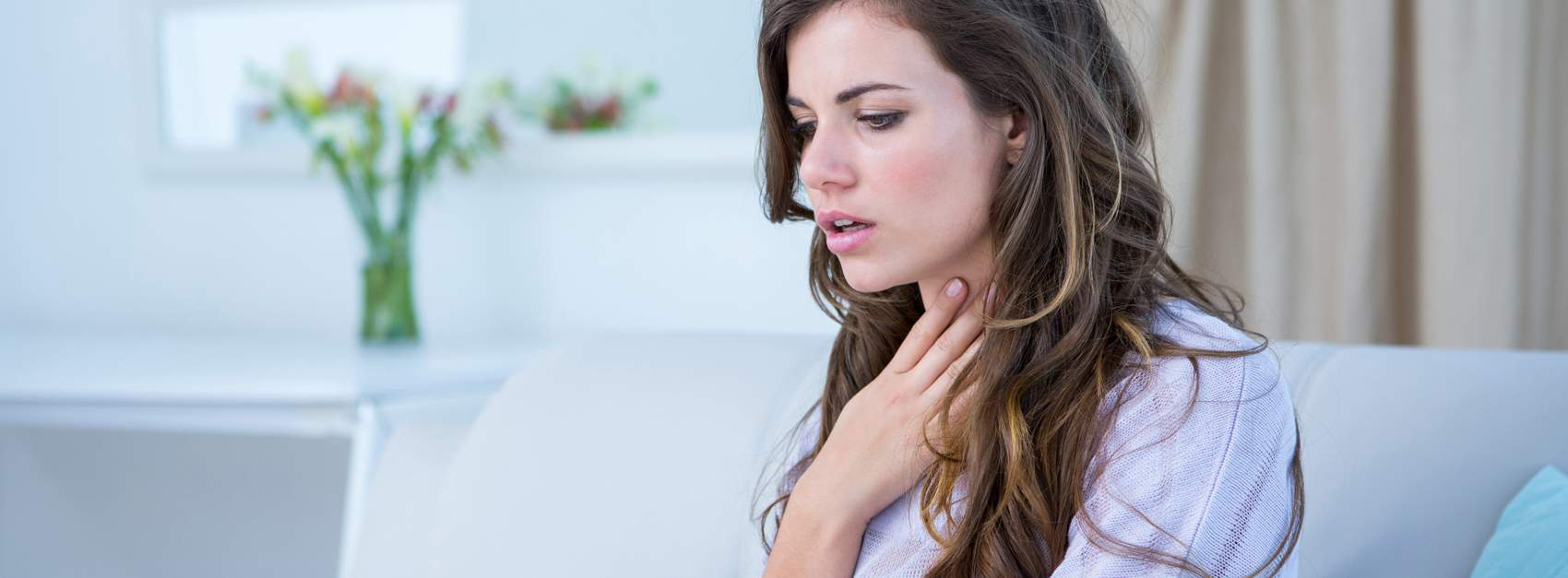 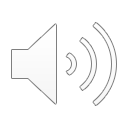 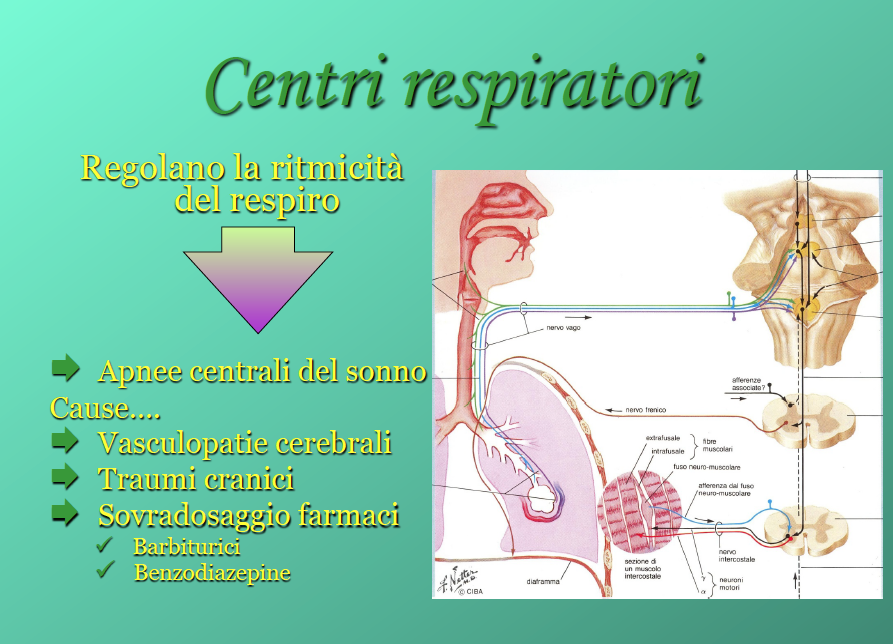 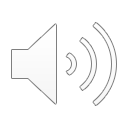 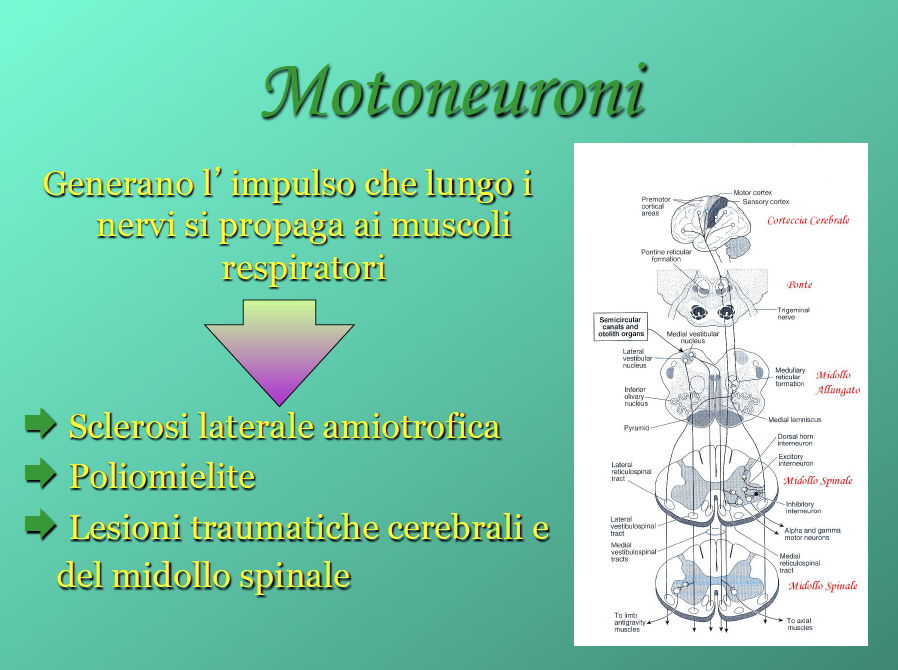 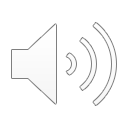 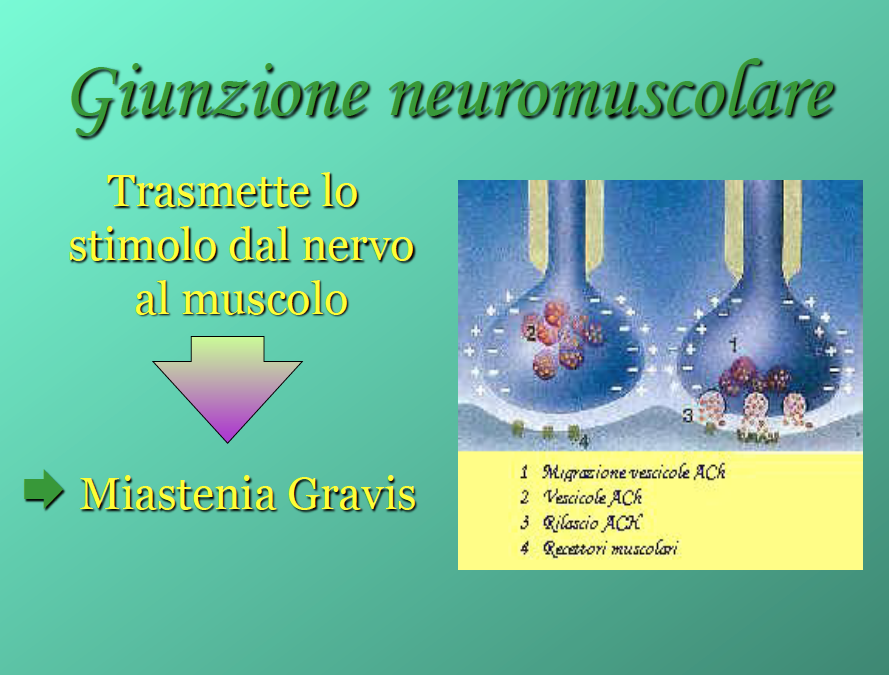 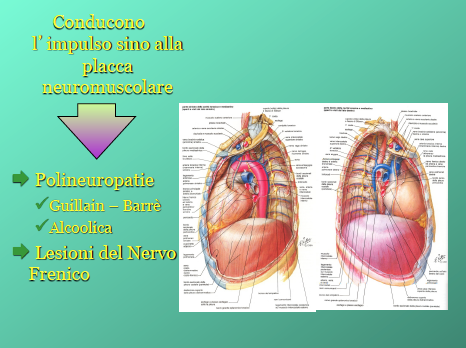 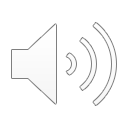 Sensors
Central chemoreceptor

Peripheral chemoreceptors

Lung receptors

4)	Other receptors
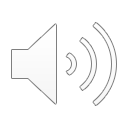 [Speaker Notes: Conclusions]
Integrated responses
Response to increased PCO2

Response to reduced PO2

Response to changes in pH 
   
4)     Response to exercise
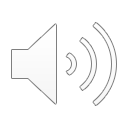 [Speaker Notes: Conclusions]